Energetska obnova obiteljskih kuća i višestambenih zgradaOpćina Viškovo - radionica
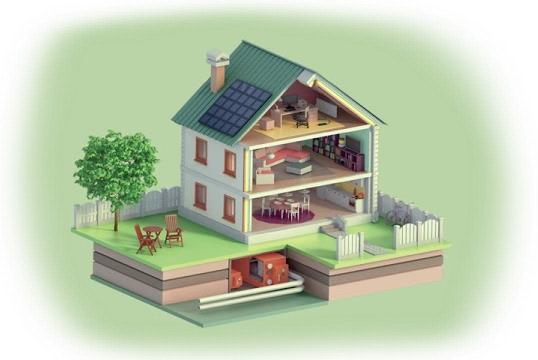 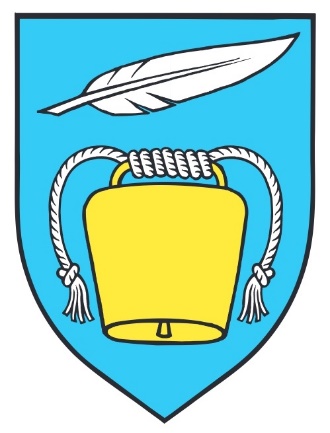 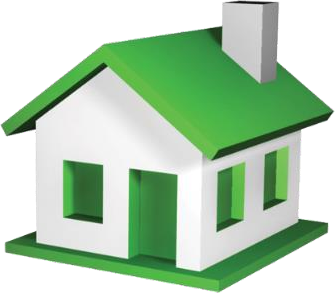 24. listopada 2023.
Cilj radionice
Kako biti dio zelene i energetske tranzicije o kojoj se jako puno priča, a koja je dominantno područje svih budućih ulaganja i korištenja EU sredstava?
Kroz radionicu cilj nam je:        
Predstaviti ciljeve koje smo si kao društvo postavili 
Pojasniti kako građani mogu sudjelovati u ostvarenju tih ciljeva 
Predstaviti programe namijenjene građanima 
Predstaviti tijelo koje provodi programe
Detaljno predstaviti dosadašnje Programe energetske obnove obiteljskih kuća i Programe energetske obnove višestambenih zgrada, administrativne i tehničke uvjete, potrebnu dokumentaciju, tijek javnih poziva i praktična iskustva  
Na temelju praktičnih iskustava dosadašnjih Poziva dati korisne savjete kako pripremiti projekt energetske obnove, kako prijaviti, kako ga provesti 
Kroz diskusiju te pitanja i odgovore, dati preporuke kako najbolje pripremiti buduće projekte
Prikazati primjere iz prakse
Energetska učinkovitost i održivi razvoj
Energetska učinkovitost = manja količina energije za obavljanje istog posla

Značaj:

Financijske uštede
Smanjenje emisija štetnih plinova u okoliš
Povećana sigurnost opskrbe energijom
Veća industrijska konkurentnost

Manja potrošnja energije stoga se postavlja kao cilj na razini EU, država članica te nižih razina vlasti!
Energetska učinkovitost i održivi razvoj
Čelnici EU-a su 2007. godine kao cilj smanjenja godišnje potrošnje energije u Uniji definirali 20% do 2020. godine, a 2018. postavljen je novi cilj smanjenja za najmanje 32,5% do 2030.

Strategija energetskog razvoja Republike Hrvatske do 2030. s pogledom na 2050. godinu, glavni strateški ciljevi energetskog razvoja RH:
rastuća, fleksibilna i održiva proizvodnja energije kroz smanjenje ovisnosti o uvozu energije zaustavljanjem pada domaće proizvodnje, optimalnim korištenjem postojećih kapaciteta za proizvodnju i ulaganjima u novu proizvodnju (osiguranje adekvatnog energetskog miksa s nižim emisijama stakleničkih plinova)
razvoj energetske infrastrukture i novih dobavnih pravaca energije
veća energetska učinkovitost
Energetska učinkovitost i održivi razvoj
Države članice EU donose i planove koji opisuju kako će provesti klimatske i energetske ciljeve do 2030., ti planovi se svakih par godina ažuriraju
	Integrirani nacionalni energetski i klimatski plan za Republiku 	Hrvatsku za razdoblje od 2021. do 2030.
Ciljevi u Planu odnose se na smanjenje emisija stakleničkih plinova, uvećan udio OIE u neposrednoj potrošnji energije te u prometu, a istaknuto mjesto ima i energetska učinkovitost jer Plan predviđa smanjenje potrošnje primarne energije i neposredne potrošnje energije
Među mjerama za energetsku učinkovitost koje uključuje Plan nalaze se i dva programa kojima se ovdje bavimo:
	 Program energetske obnove obiteljskih kuća
	 Program energetske obnove višestambenih zgrada
Energetska učinkovitost i održivi razvoju Primorsko-goranskoj županiji
I Primorsko-goranska županija u dokumentu Plan razvoja PGŽ za razdoblje 2022.-2027. godine kao jedan od svojih prioriteta navodi zelenu tranziciju temeljenu na održivom upravljanju i korištenju vlastitih resursa
Energetska učinkovitost osobito je istaknuta uz Posebni cilj 3.2 Zelena i energetska tranzicija prema ugljičnoj neutralnosti
PGŽ će poticati tranziciju energetskog sektora: povećanje energetske učinkovitosti, poticanje razvoja kvalitativnog tržišta energije, povećanje korištenja obnovljivih izvora energije (OIE) i povećanje kvalitete gospodarenja energijom, uz korištenje novih (smart) tehnologija te podizanje razine informiranosti građana i gospodarstva
Nastavit će se s energetskom obnovom javnih zgrada te s poticanjem obnove obiteljskih kuća i višestambenih zgrada u gradovima i općinama na području Županije
Fond za zaštitu okoliša i energetsku učinkovitost
Fond je 2013. godine osnovala RH kako bi provodio poslove u vezi s financiranjem pripreme, provedbe i razvoja programa, projekata i sličnih aktivnosti u području očuvanja, održivog korištenja, zaštite i unaprjeđivanja okoliša te u području energetske učinkovitosti i korištenja obnovljivih izvora energije

Kao način promicanja energetske učinkovitosti u sektoru zgradarstva, Fond provodi Program energetske obnove obiteljskih kuća i Program energetske obnove višestambenih zgrada

Web stranica:	www.fzoeu.hr
Preliminarno
Napomena: ovdje prezentirane informacije o Javnim pozivima koji su raspisani u okviru Programa energetske obnove obiteljskih kuća i Programa energetske obnove višestambenih zgrada temelje se na posljednjim natječajima kojima se sufinancirala energetska obnova

2021. godine Fond je u okviru Javnog poziva sufinancirao energetsku obnovu postojećih obiteljskih kuća koje nisu oštećene u potresu 
2022. godine Fond je objavio i Javni poziv za sufinanciranje energetske obnove obiteljskih kuća oštećenih u potresu

2022. godine Ministarstvo prostornoga uređenja, graditeljstva i državne imovine objavilo je poziv na dodjelu bespovratnih sredstva „Energetska obnova višestambenih zgrada“
Program energetske obnove obiteljskih kuća
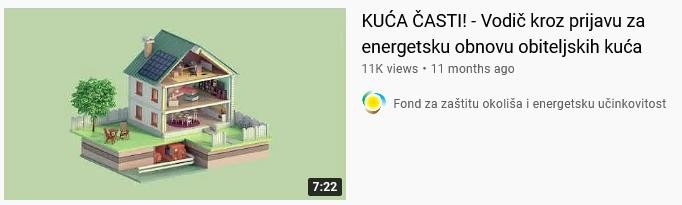 Poveznica na video vodič iz 2020:
https://youtu.be/U57QqqjPsuI
Ciljevi programa energetske obnove obiteljskih kuća Fonda za zaštitu okoliša i energetske učinkovitosti:

povećanje energetske učinkovitosti postojećih kuća
smanjenje potrošnje energije
smanjenje emisija CO2 u atmosferu
smanjenje mjesečnih troškova za energente
ukupno poboljšanje kvalitete života
Program energetske obnove obiteljskih kuća
Obiteljske kuće čine 65% stambenog fonda u Hrvatskoj koji je odgovoran za 40% od ukupne potrošnje energije na nacionalnoj razini

Najviše obiteljskih kuća u Hrvatskoj je izgrađeno prije 1987. godine te nemaju gotovo nikakvu ili samo minimalnu toplinsku izolaciju (energetski razred E i lošiji)

Mjere energetske učinkovitosti mogu značajno smanjiti potrošnju energije, u nekim slučajevima i do 60% u odnosu na trenutnu
Program energetske obnove obiteljskih kuća
Što se sufinancira?

Zamjena vanjske stolarije

Toplinska zaštita ovojnice grijanog prostora – vanjskog zida, krova, stropa i poda

Ugradnja sustava za korištenje obnovljivih izvora energije – sunčanih toplinskih pretvarača (kolektora), kotlova na biomasu, dizalica topline, fotonaponskih pretvarača
Program energetske obnove obiteljskih kuća
Obiteljska kuća!

Građevinska bruto površina (GBP) do 600 m2

Više od 50% bruto podne površine namijenjeno za stanovanje

Do 3 stambene jedinice

Energetski razred – C ili lošiji

Obiteljska kuća mora biti zakonito izgrađena te ne smije biti dograđivana ili mijenjana u odnosu na dokaz legalnosti
Program energetske obnove obiteljskih kuća
Tko su potencijalni korisnici sredstava?

Vlasnici, odnosno suvlasnici obiteljske kuće s prijavljenim prebivalištem u istoj

*	suglasnost svih ostalih suvlasnika!
*	nemaju nepodmirenih dugovanja prema Fondu!
Program energetske obnove obiteljskih kuća - mjere energetske obnove
Mjera M1. – Povećanje toplinske zaštite elemenata vanjske ovojnice grijanog prostora / M.1.1 – Toplinska izolacija vanjske ovojnice

Ovojnicom grijanog prostora smatraju se građevinski dijelovi na međi grijanog i vanjskog prostora, grijanog i negrijanog prostora, te grijanog prostora i tla, a u navedeno spadaju:

M1.1.1. Vanjski zid
M1.1.2. Ravni krov
M1.1.3. Kosi krov
M1.1.4. Pod na tlu
M1.1.5. Strop iznad vanjskog zraka, strop iznad garaže
M1.1.6. Zidovi prema negrijanim prostorijama / negrijanom stubištu temperature više od 0°C
M1.1.7. Strop prema negrijanim prostorijama
M1.1.8. Strop prema provjetravanom tavanu
Program energetske obnove obiteljskih kuća - mjere energetske obnove
Mjera M1. – Povećanje toplinske zaštite elemenata vanjske ovojnice grijanog prostora / M.1.2 – Zamjena postojeće stolarije ovojnice grijanog prostora novom

Zamjena postojeće vanjske stolarije (koja je dio ovojnice grijanog prostora) novom, energetski učinkovitom stolarijom

Koeficijent prolaska topline* stakla (Ug) nove stolarije ne smije prelaziti 1,1 W/m2K, dok za komplet okvir+staklo (Uw) ova vrijednost ne smije prelaziti 1,60 W/m2K

Djelomična zamjena stolarije dozvoljena je samo uz uvjet da postojeća stolarija koja se zadržava ima koeficijent prolaska topline Uw ≤ 1,80 W/m2K

*koeficijent prolaska topline (U) je količina topline koju građevni element gubi u 1 sekundi po m2 površine, kod razlike temperature od 1 K
Program energetske obnove obiteljskih kuća - mjere energetske obnove
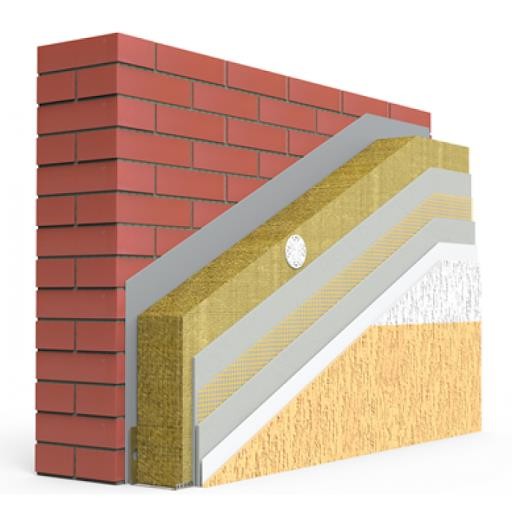 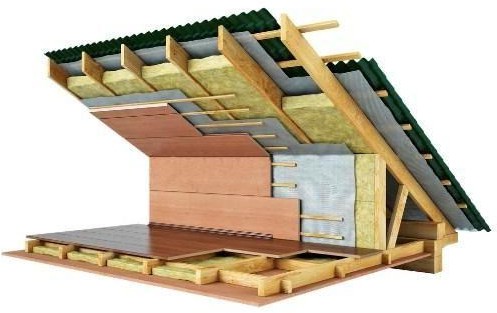 Najviši iznos opravdanog troška za mjere M1 iznosi 100.000,00 kn.
Program energetske obnove obiteljskih kuća - mjere energetske obnove
Napomena: izvedba toplinske zaštite vanjske ovojnice ne može biti djelomična!

Dijelove ovojnice na kojima se provodi energetska obnova mora se obnoviti u cijelosti

Ako se primjerice izvodi toplinska zaštita vanjskih zidova, niti jedan dio vanjskog zida obiteljske kuće koji je dio ovojnice grijanog prostora ne smije ostati neobnovljen
Program energetske obnove obiteljskih kuća - mjere energetske obnove
QH,nd	[kWh/a]
Godišnja potrebna toplinska energija za grijanje (kWh/a)
Računski određena količina topline koju sustavom grijanja treba tijekom jedne godine dovesti u zgradu za održavanje unutarnje projektne temperature u zgradi tijekom razdoblja grijanja zgrade
*Tehnički propis o racionalnoj uporabi energije i toplinskoj zaštiti u zgradama (NN 128/15, 70/18, 73/18, 86/18, 102/20)

Energetski razred zgrade - indikator energetskih svojstava zgrade izražen preko godišnje potrebne toplinske energije za grijanje za referentne klimatske podatke po jedinici korisne površine zgrade [kWh/(m²a)]
Program energetske obnove obiteljskih kuća - mjere energetske obnove
Mjera M2. – Ugradnja sustava za korištenje obnovljivih izvora energije

M2.1. Kotao na drvnu sječku / pelete
Pirolitički kotao na drva za grijanje prostora ili prostora i potrošne vode (PTV)
(Najviši iznos opravdanog troška = 36.250,00 kn)

M2.2. Dizalica topline za grijanje PTV i grijanje prostora
Dizalica topline za grijanje PTV i grijanje i hlađenje prostora
(Najviši iznos opravdanog troška = 48.750,00 kn)

M2.3. Sustav sa sunčanim toplinskim kolektorima
(Najviši iznos opravdanog troška = 36.250,00 kn)
Program energetske obnove obiteljskih kuća - mjere energetske obnove
Mjera M3. – Postavljanje nove fotonaponske elektrane za proizvodnju električne energije za vlastite potrebe, u samostalnom („off-grid”) ili mrežnom radu

M3.1. Izgradnja fotonaponske elektrane za proizvodnju električne energije za vlastite potrebe, u samostalnom („off-grid”) ili mrežnom radu
Program energetske obnove obiteljskih kuća - tehnički uvjeti za ugradnju sustava korištenja obnovljivih izvora energije
Kotao na drvnu sječku ili pelete, te pirolitički kotao na drva za grijanje prostora ili prostora i potrošne vode (PTV):Stupanj korisnog djelovanja najmanje 87%
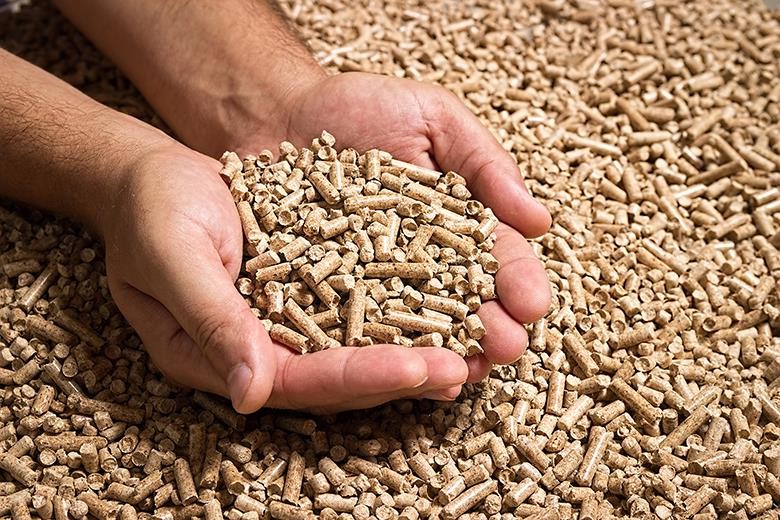 Program energetske obnove obiteljskih kuća - tehnički uvjeti za ugradnju sustava korištenja obnovljivih izvora energije
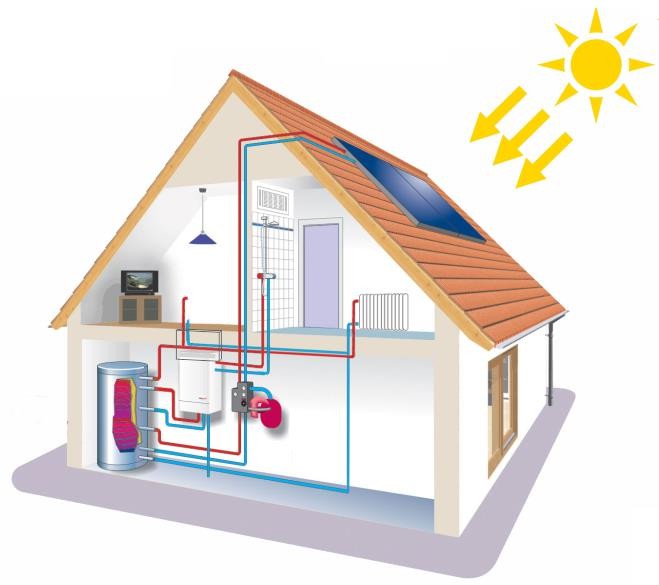 Sunčani toplinski pretvarači za grijanje potrošne vode ili za grijanje potrošne vode i prostora:Stupanj korisnog djelovanja najmanje 70%
Program energetske obnove obiteljskih kuća - tehnički uvjeti za ugradnju sustava korištenja obnovljivih izvora energije
Dizalica topline za grijanje potrošne vode i grijanje prostora ili za grijanje potrošne vode i grijanje i hlađenje prostora (GWP ≤ 2150)EER (Energy Efficiency Ratio) – omjer energetske učinkovitosti, tj. omjer izlazne energije hlađenja i potrebne ulazne električne energije. Veća vrijednost označava bolje performanseCOP (Coefficient Of Performance) - omjer dobivene topline i uložene potrebne energije
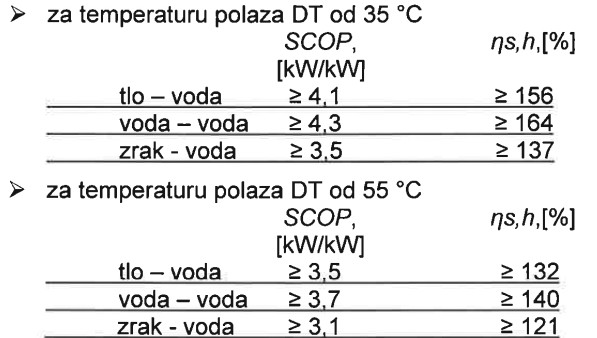 Minimalni zahtjevi za iznos sezonske energetske učinkovitosti dizalice topline za grijanje prostora prema EN 14825 izražen kao SCOP, [kW/kW] ili ղs,h, [%]:
Program energetske obnove obiteljskih kuća - tehnički uvjeti za ugradnju sustava korištenja obnovljivih izvora energije
Dizalica topline za grijanje potrošne vode i grijanje prostora ili za grijanje potrošne vode i grijanje i hlađenje prostora (GWP ≤ 2150)Preporučeni minimalni zahtjevi za iznos sezonske energetske učinkovitosti dizalice topline za komforno hlađenje prostora prema EN 14825 izraženi kao SEER, [kW/kW]:
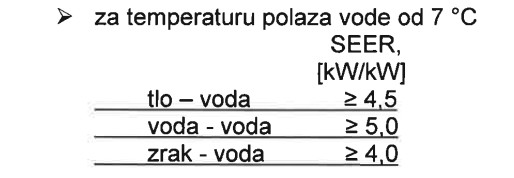 Program energetske obnove obiteljskih kuća - tehnički uvjeti za ugradnju sustava korištenja obnovljivih izvora energije
Fotonaponski pretvarači (moduli) za proizvodnju električne energije u samostalnom ili mrežnom raduStupanj korisnog djelovanja najmanje 18%
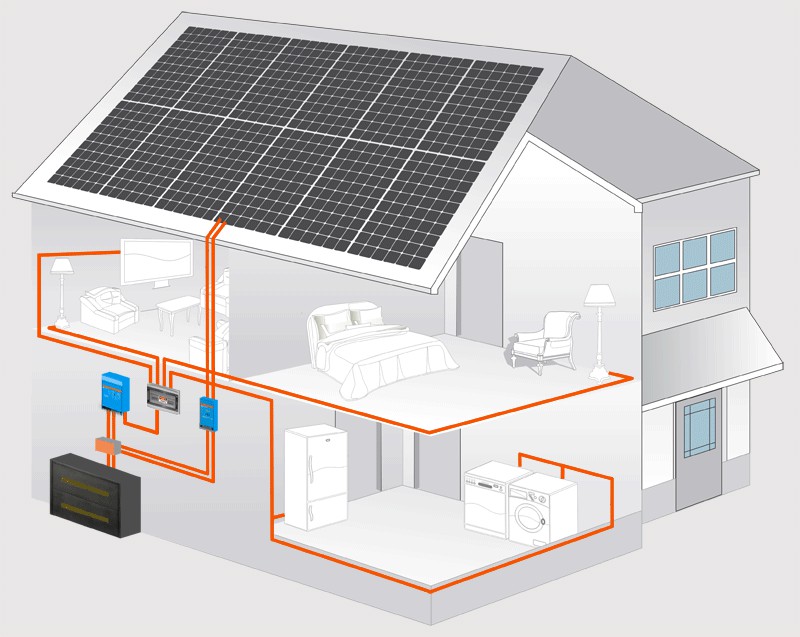 Prijavi potrebno priložiti Glavni projekt
Osigurati stručni nadzor, dostaviti završno izvješće nadzornog inženjera
Program energetske obnove obiteljskih kuća - aktivnosti
A1 - Cjelovita energetska obnova

Povećanje toplinske zaštite vanjske ovojnice u kombinaciji s ugradnjom sustava za korištenje obnovljivih izvora energije

Minimalno jedna od mjera M1.1
+
minimalno jedna od mjera M2 i/ili M3.
Program energetske obnove obiteljskih kuća - aktivnosti
A2 – Povećanje toplinske zaštite elemenata vanjske ovojnice grijanog prostora
Minimalno jedna od mjera M1
A3 – Ugradnja sustava za korištenje obnovljivih izvora energije
Minimalno jedna od mjera M2 i/ili M3
Program energetske obnove obiteljskih kuća
Javni poziv za energetsku obnovu obiteljskih kuća iz 2021. godine:

Obiteljske kuće čija se energetska obnova potiče morale su biti energetski certificirane i morale su biti odgovarajućeg energetskog razreda (prema godišnjoj potrebnoj toplinskoj energiji za grijanje, QH,nd):

D ili lošijeg razreda u kontinentalnoj Hrvatskoj odnosno C ili lošijeg u primorskoj Hrvatskoj, u slučaju provedbe aktivnosti A1 ili A2,

C ili boljeg u kontinentalnoj Hrvatskoj odnosno B ili boljeg u primorskoj Hrvatskoj, u slučaju provedbe aktivnosti A3.
Program energetske obnove obiteljskih kuća - dokumentacija za prijavu iz zadnjeg poziva
Obostrani sken važeće osobne iskaznice prijavitelja, u slučaju suvlasništva potrebno dostaviti za sve suvlasnike,
Važeći dokaz da je obiteljska kuća izgrađena prema Zakonu o gradnji ili koja je prema navedenom ili posebnom zakonu s njom izjednačena,
Zemljišno knjižni izvadak čestice kojim se dokazuje knjižno vlasništvo obiteljske kuće,
Izvješće energetskog certifikatora o provedenom energetskom pregledu i važeći energetski certifikat obiteljske kuće,
Detaljne ponude ili troškovnike izvođača radova/dobavljača opreme,
Fotodokumentaciju postojećeg stanja obiteljske kuće, 
Glavni projekt , u slučaju provedbe mjera za koje je obveza izrada istog propisana Zakonom o gradnji („Narodne novine“ broj 153/13, 20/17, 39/19, 125/19), i Pravilnikom o jednostavnim i drugim građevinama i radovima („Narodne novine“ broj 112/17, 34/18, 36/19, 98/19 i 31/20),
Prethodno odobrenje/Potvrdu glavnog projekta, u slučaju provedbe mjera za koje je obveza ishođenja iste propisana Zakonom o zaštiti i očuvanju kulturnih dobara
Izjavu prijavitelja (Prilog 3. Poziva) pod materijalnom i kaznenom odgovornošću, potpisanu od strane prijavitelja, u slučaju suvlasništva otpisanu od strane svih suvlasnika:
a) da obiteljska kuća nije oštećena u potresu,
b) da su osigurana vlastita sredstva za energetsku obnovu obiteljske kuće
Program energetske obnove obiteljskih kuća - dokumentacija za prijavu prema posljednjem pozivu
Obrasci i izjave
http://www.fzoeu.hr/hr/nacionalni_javni_pozivi_i_natjecaji/

Sva dokumentacija dostavlja se u digitalnom obliku. Papirnata dokumentacija skenira se i predaje u PDF formatu
Prijava s pratećom dokumentacijom učitava se na računalu u sustav za e-prijavu na javne pozive FZOEU
	https://pin.fzoeu.hr/Account/Login

Prije prijave u sustav se potrebno registrirati
Program energetske obnove obiteljskih kuća - prijava se vrši kroz sustav
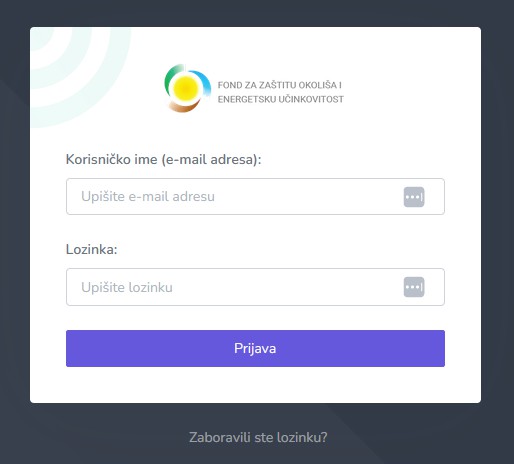 Primjeri realiziranih projekata
Obiteljska kuća na Viškovu
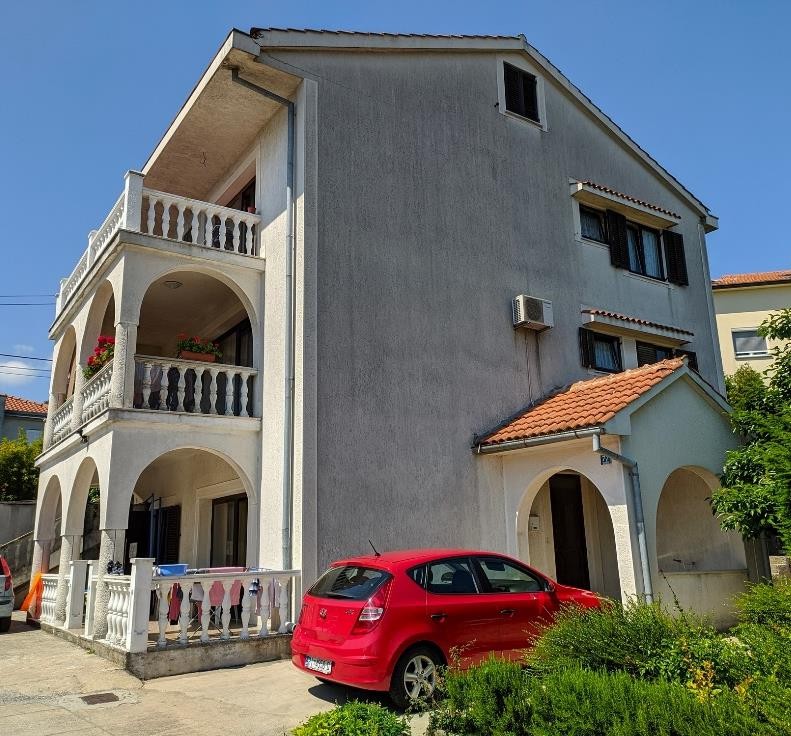 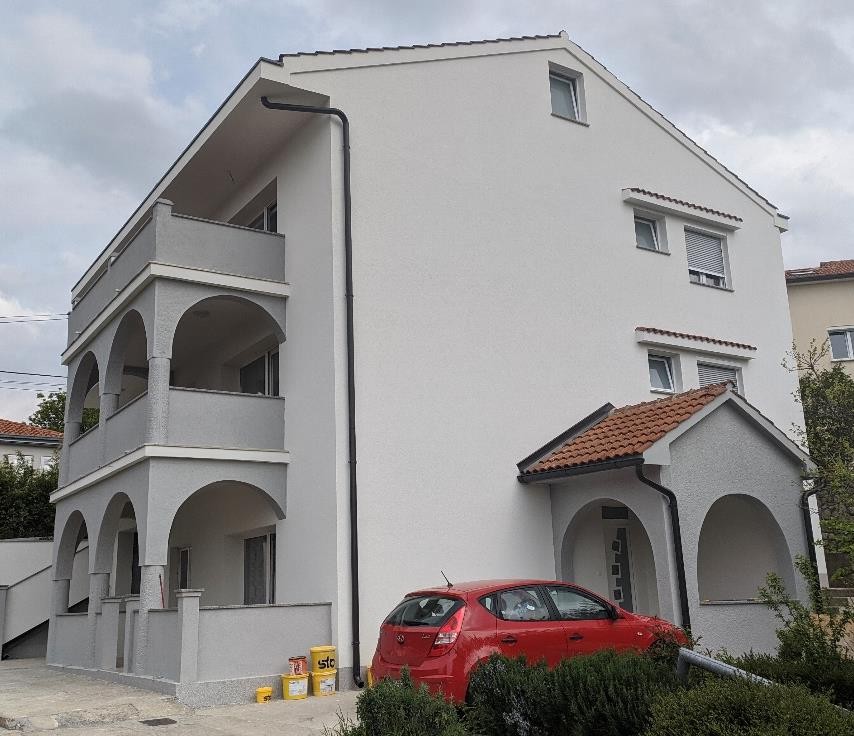 Mjere:
Toplinska izolacija vanjskih zidova Zamjena vanjske stolarije
Primjeri realiziranih projekata
Obiteljska kuća na Viškovu
Godišnja potrebna toplinska energija
za grijanje (QH,nd) prije obnove:
34.026,56 kWh

Godišnja potrebna toplinska energija za grijanje (QH,nd) nakon obnove:
16.786,46 kWh (51%)
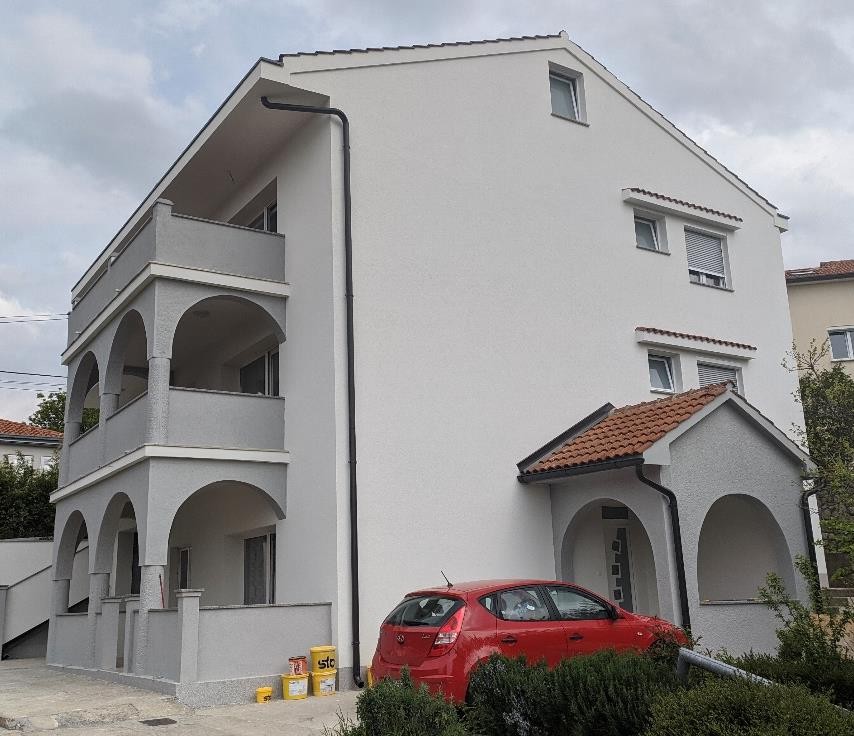 Energetski razred prije obnove:
D
Energetski razred nakon obnove:
B
Primjeri realiziranih projekata
Obiteljska kuća na Zametu (Rijeka)
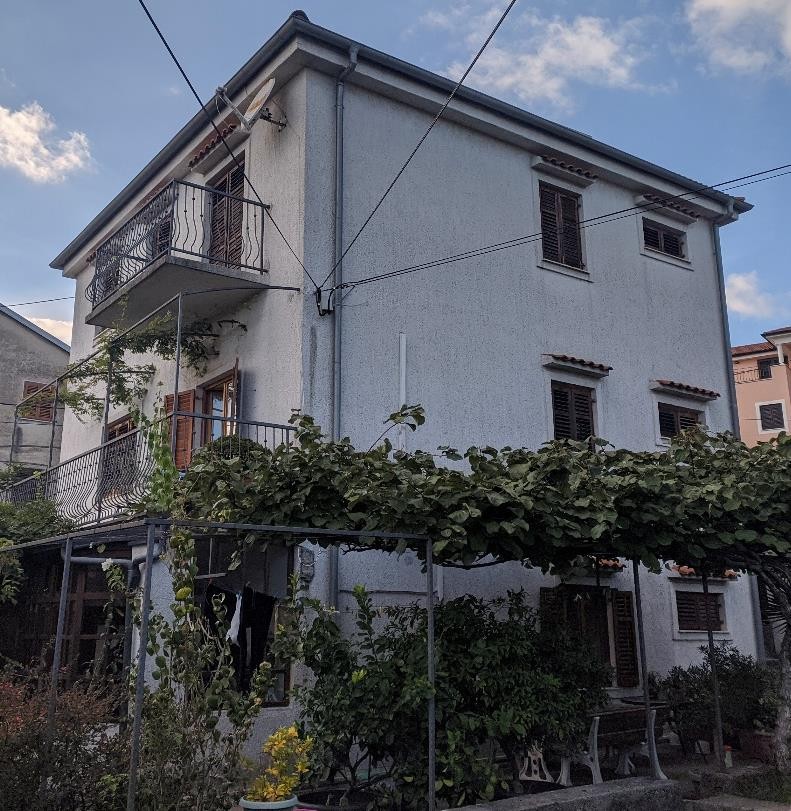 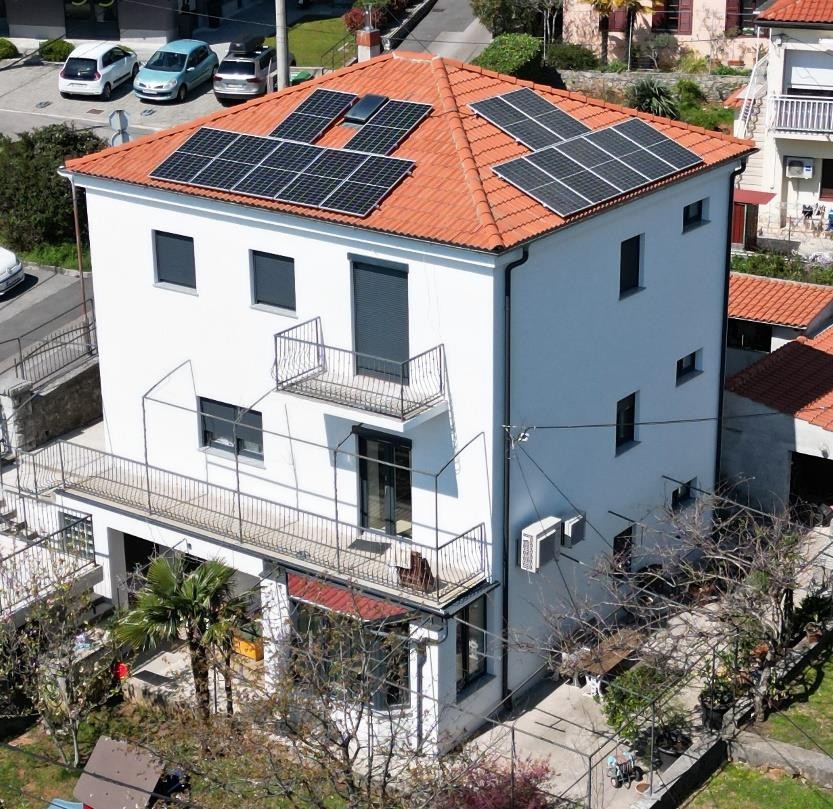 Mjere:
Toplinska izolacija vanjskih zidova Zamjena vanjske stolarije Izgradnja fotonaponske elektrane
Primjeri realiziranih projekata
Obiteljska kuća na Zametu (Rijeka)
Godišnja potrebna toplinska energija
za grijanje (QH,nd) prije obnove:
25.273,56 kWh
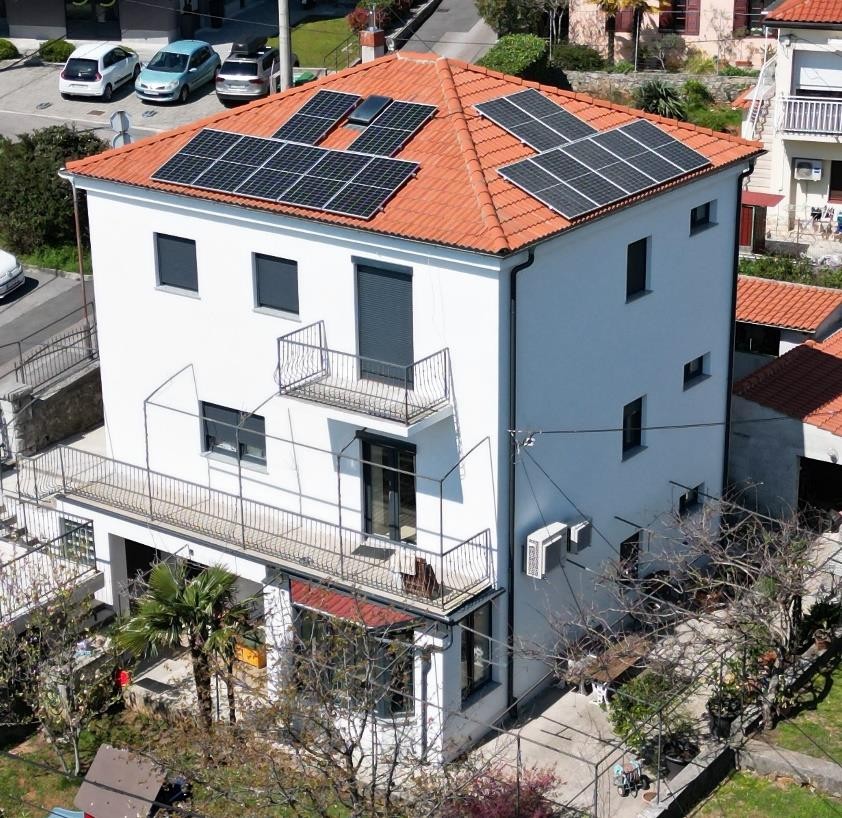 Godišnja potrebna toplinska energija za grijanje (QH,nd) nakon obnove:
13.043,44 kWh (48%)
Energetski razred prije obnove:
C
Energetski razred nakon obnove:
B
Primjeri realiziranih projekata
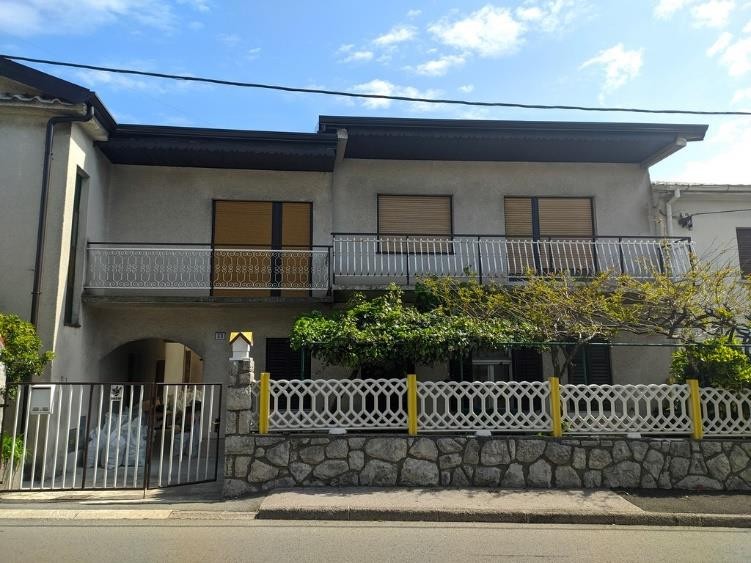 Obiteljska kuća na Pehlinu (Rijeka)
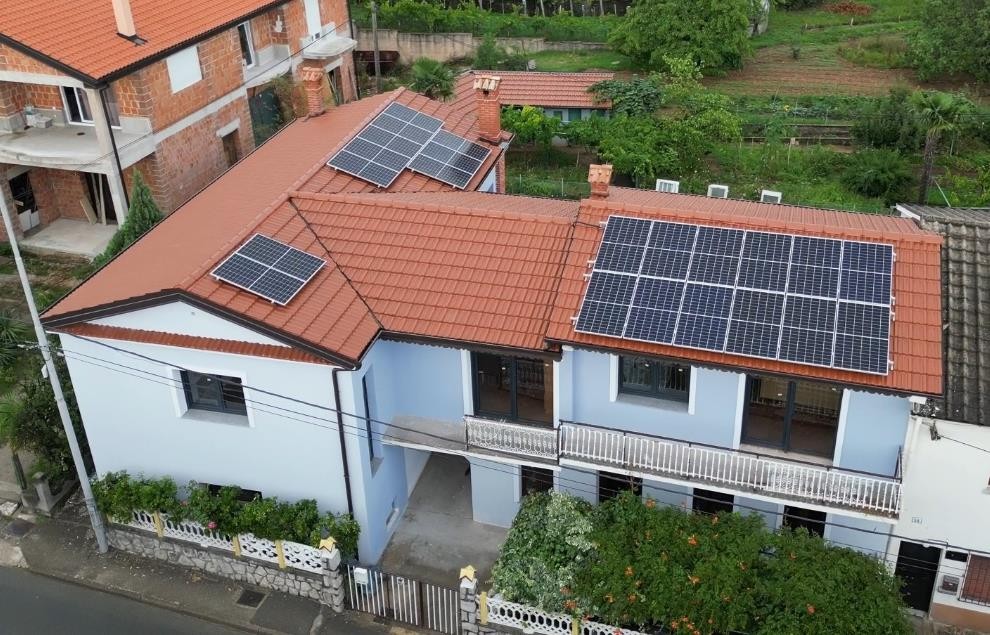 Mjere:
Toplinska izolacija vanjskih zidova Zamjena vanjske stolarije Izgradnja fotonaponske elektrane
Primjeri realiziranih projekata
Obiteljska kuća na Pehlinu (Rijeka)
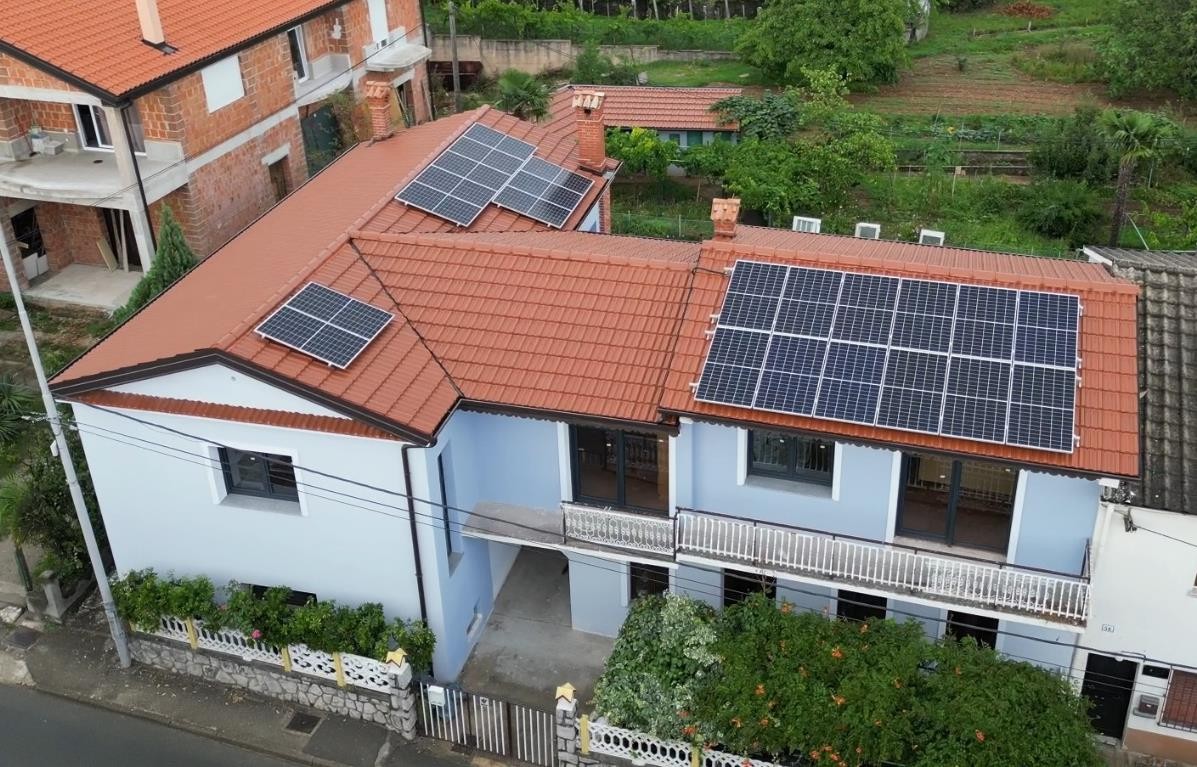 Energetski razred
prije obnove:
D
Energetski razred nakon obnove:
C
Godišnja potrebna toplinska energija za grijanje (QH,nd) prije obnove:
30.807,28 kWh
Godišnja potrebna toplinska energija
za grijanje (QH,nd) nakon obnove:
19.713,70 kWh (36%)
Program energetske obnove obiteljskih kuća
Najava!

Do kraja 2023. Fond će na službenim stranicama objaviti uvjete za dodjelu poticaja za energetsku obnovu obiteljskih kuća, uključujući i onih oštećenih u potresu, a sa zaprimanjem zahtjeva će se krenuti u 1. kvartalu 2024. godine - planirani budžet poziva je 120 milijuna eura
Stopa sufinanciranja će biti do 60% za energetsku obnovu kuća koje nisu oštećene u potresu te do 80% za kuće oštećene u potresu

U pripremi je i program sufinanciranja energetske obnove kuća namijenjen građanima koji su u riziku od energetskog siromaštva, a kroz koji će troškovi radova biti financirani u cijelosti
Program energetske obnove višestambenih zgrada
Procjenjuje se kako u Hrvatskoj ima oko 50 milijuna m2 korisne površine višestambenih zgrada, koje su većinom građene prije 1987. godine

Otprilike troše 200-250 kWh/m2 toplinske energije za grijanje, a primjenom mjera povećanja energetske učinkovitosti, potrošnju tih zgrada je moguće smanjiti na 50 kWh/m2

Godine 2022. Ministarstvo prostornoga uređenja, graditeljstva i državne imovine objavilo je Poziv na dodjelu bespovratnih sredstva „Energetska obnova višestambenih zgrada“, vrijedan 300 milijuna kuna – ovdje predstavljamo odredbe upravo tog natječaja

Fond za zaštitu okoliša i energetsku učinkovitost potencijalnim je prijaviteljima nudio mogućnost stručne podrške koja se odnosila samo na provjeru usklađenosti projektnog prijedloga s tehničkim kriterijima Poziva
Program energetske obnove višestambenih zgrada
Višestambena zgrada!

    najmanje 66% ukupne korisne površine koristi se za stanovanje
    ima tri (3) ili više stambenih jedinica
    zgradom upravlja upravitelj zgrade
    jedinstvena je arhitektonska cjelina
    nema više od 25% nadzemne građevinske (bruto) površine negrijano

„Predmet jednog projektnog prijedloga može biti višestambena zgrada ili neobnovljeni dio višestambene zgrade koji zajedno s obnovljenim dijelom čini jedinstvenu arhitektonsku cjelinu, pri čemu obnovljeni dio višestambene zgrade mora biti energetskog razreda A+, A, B, C u kontinentalnoj Hrvatskoj, odnosno A+, A, B u primorskoj Hrvatskoj.”
Program energetske obnove višestambenih zgrada
Razlikujemo tri tipa energetske obnove:


Integralna energetska obnova

Dubinska obnova

Sveobuhvatna obnova
Program energetske obnove višestambenih zgrada
Integralna energetska obnova

Obuhvaća kombinaciju više mjera energetske obnove

Obavezno uključuje jednu ili više mjera na ovojnici zgrade kojima se ostvaruje smanjenje godišnje potrebne toplinske energije za grijanje (QH,nd) od najmanje 50% u odnosu na stanje prije obnove

Integralna energetska obnova iznimno može obuhvaćati samo jednu mjeru na ovojnici ako ona rezultira smanjenjem godišnje potrebne toplinske energije za grijanje (QH,nd) od najmanje 50% u odnosu na stanje prije obnove
QH,nd  [kWh/a] - godišnja potrebna toplinska energija za grijanje (kWh/a), je računski određena količina topline koju sustavom grijanja treba tijekom jedne godine dovesti u zgradu za održavanje unutarnje projektne temperature u zgradi tijekom razdoblja grijanja zgrade
*Tehnički propis o racionalnoj uporabi energije i toplinskoj zaštiti u zgradama (NN 128/15, 70/18, 73/18, 86/18, 102/20)
Program energetske obnove višestambenih zgrada
Dubinska obnova

Obuhvaća mjere energetske učinkovitosti na ovojnici i tehničkim sustavima 

Rezultira smanjenjem godišnje potrebne toplinske energije za grijanje (QH,nd) i primarne energije (Eprim) na godišnjoj razini od najmanje 50% u odnosu na stanje prije obnove

Eprim  [kWh/a] - Primarna energija je energija iz obnovljivih i neobnovljivih izvora koja nije podvrgnuta niti jednom postupku pretvorbe
*Tehnički propis o racionalnoj uporabi energije i toplinskoj zaštiti u zgradama (NN 128/15, 70/18, 73/18, 86/18, 102/20)
Program energetske obnove višestambenih zgrada
Sveobuhvatna obnova

Obuhvaća optimalne mjere unaprjeđenja postojećeg stanja zgrade te osim mjera energetske obnove zgrade uključuje i mjere poput:

povećanja sigurnosti u slučaju požara
mjere za osiguravanje zdravih unutarnjih klimatskih uvjeta 
mjere za unaprjeđenje ispunjavanja temeljnog zahtjeva mehaničke otpornosti i stabilnosti zgrade (radi povećanja potresne otpornosti zgrade i sl.).
Program energetske obnove višestambenih zgrada - mjere energetske obnove
Napomena: izvedba toplinske zaštite vanjske ovojnice ne smije biti djelomična! 

Dijelove ovojnice na kojima se provodi energetska obnova mora se obnoviti u cijelosti

Ako se primjerice izvodi toplinska zaštita vanjskih zidova, niti jedan dio vanjskog zida zgrade koji je dio ovojnice grijanog prostora ne smije ostati neobnovljen
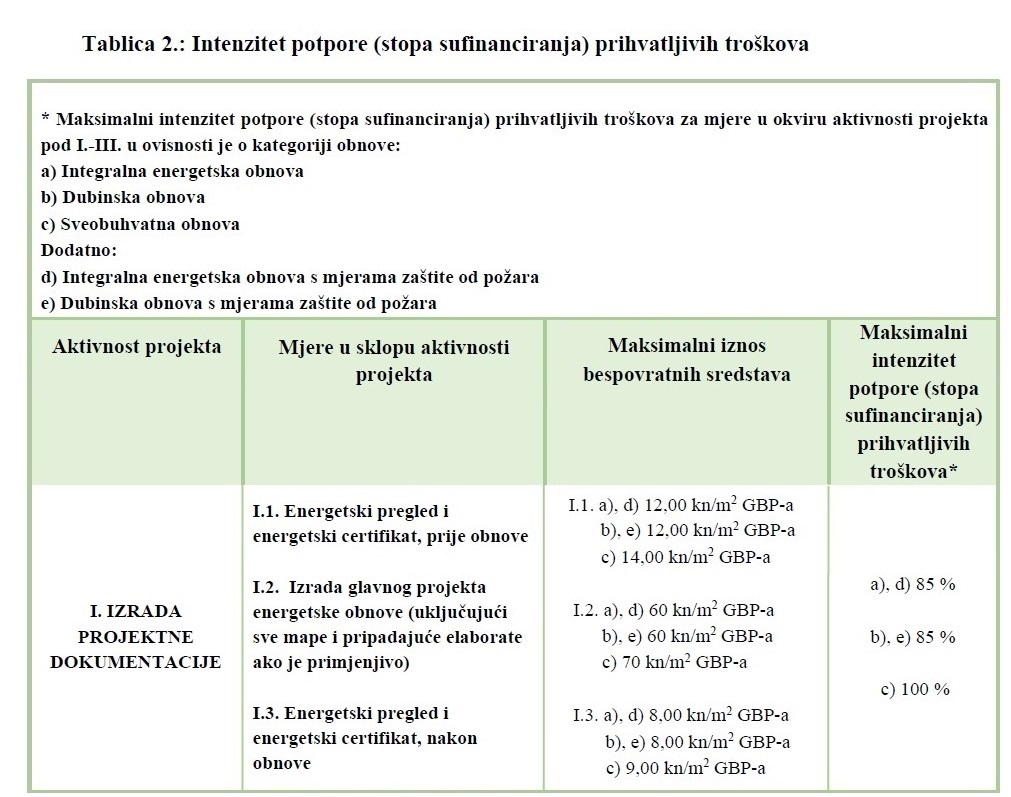 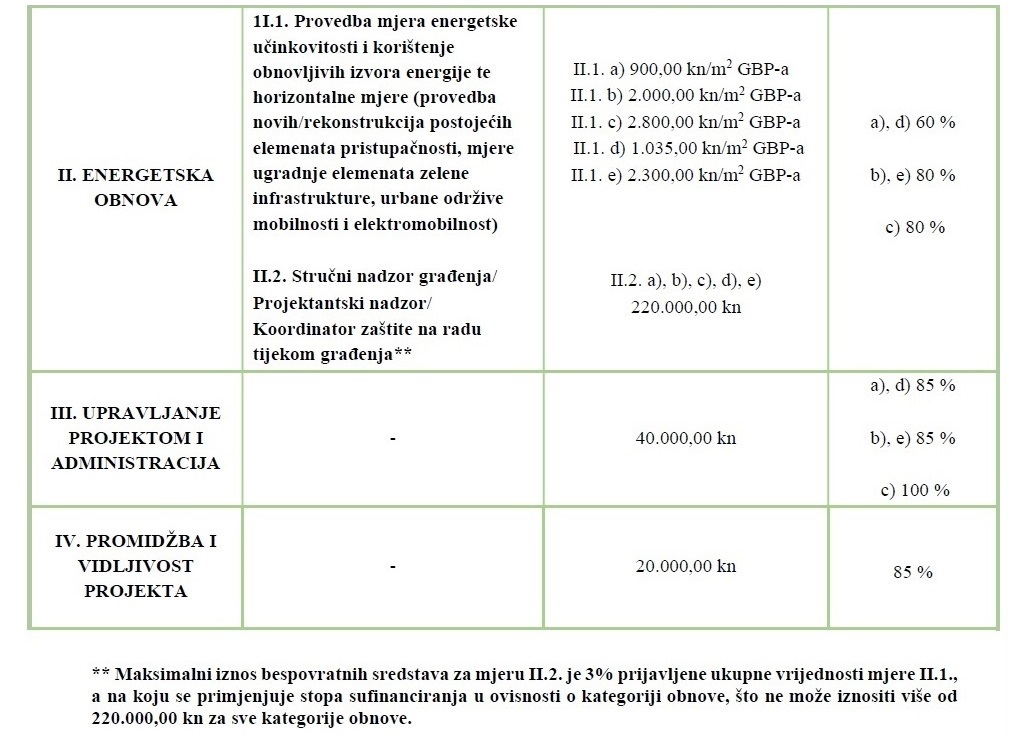 Program energetske obnove višestambenih zgrada
Što se sufinancira?

Izrada projektne dokumentacije

Energetska obnova

Upravljanje projektom i administracija

Promidžba i vidljivost projekta
Program energetske obnove višestambenih zgrada
Izrada projektne dokumentacije 

Energetski certifikat prije obnove: uključuje energetski pregled zgrade i izradu izvješća o provedenom energetskom pregledu

Glavni projekt energetske obnove: uključuje sve mape i pripadajuće elaborate, ovisno o vrsti građevine i vrsti radova

Energetski certifikat nakon obnove: uključuje energetski pregled zgrade i izradu izvješća o provedenom energetskom pregledu obnovljene zgrade
Program energetske obnove višestambenih zgrada
Energetska obnova 

Obnova ovojnice zgrade

Povećanje toplinske zaštite kao što su prozori, vrata, prozirni elementi pročelja, toplinska izolacija podova, zidova, stropova, ravnih, kosih i zaobljenih krovova, pokrova hidroizolacija i drenaža ovojnice

Ugradnja zelenog krova/ozelenjenog pročelja zgrade kojima se povećava toplinska zaštita ovojnice
Program energetske obnove višestambenih zgrada
Energetska obnova 

Ugradnja novih / zamjena ili poboljšanje postojećih tehničkih sustava zgrade

Podrazumijeva tehničku opremu za grijanje, hlađenje, ventilaciju, klimatizaciju i pripremu PTV
Promicanje korištenja obnovljivih izvora energije (OIE) u zgradi (Kotao na pelete/sječku, dizalice topline, solarni kolektori itd.)
Fotonaponski sustavi za proizvodnju električne energije za potrebe zajedničke potrošnje zgrade
Zamjena unutarnje rasvjete zajedničkih prostora učinkovitijom
Uvođenje sustava automatizacije i upravljanja zgradom
Program energetske obnove višestambenih zgrada
Energetska obnova 

Ugradnja novih / zamjena ili poboljšanje postojećih tehničkih sustava zgrade

Mjere ugradnje elemenata zelene infrastrukture (uključuju i uređenje novih te postojećih zelenih površina na građevnoj čestici)
Mjere održive urbane mobilnosti (izvedba parkirališta za bicikle)
Elektromobilnost (punionice ili stanice za punjenje električnih vozila s pripadajućom infrastrukturom)
Provedba novih i rekonstrukcija postojećih elemenata pristupačnosti kojima se omogućava neovisan pristup, kretanje i korištenje prostora (npr. dizalo, rampa, vertikalno podizna platforma, koso podizna sklopiva platforma i sl.)

*Pravilnik o osiguranju pristupačnosti građevina osobama s invaliditetom i smanjene pokretljivosti (NN 78/13)
Program energetske obnove višestambenih zgrada
Upravljanje projektom i administracija

Izrada obrazaca za prijavu projektnog prijedloga, administracija i tehnička koordinacija, poslovi upravljanja projektom, financijskog upravljanja i izvještavanje, planiranje i izrada dokumentacije za nadmetanje 

*prema Pravilima o provedbi postupaka nabava za neobveznike Zakona o javnoj nabavi, planiranje i izrada dokumentacije za nadmetanje prema Zakonu o javnoj nabavi (NN 120/16) za obveznike istog

Promidžba i vidljivost projekta

privremena informacijska ploča, trajna ploča ili pano, naljepnice, priopćenje ili konferencije za medije, izrada web stranice
Program energetske obnove višestambenih zgrada
Prihvatljivi prijavitelji

Ovlašteni predstavnik suvlasnika zgrade u ime i za račun suvlasnika višestambene zgrade

*sukladno čl. 375. Zakona o vlasništvu i drugim stvarnim pravima (NN 91/96, 68/98, 137/99, 22/00, 73/00, 129/00, 114/01, 79/06, 141/06, 146/08, 38/09, 153/09, 143/12, 152/14, 81/15, 94/17 - ispravak)

Upravitelj zgrade u ime i za račun suvlasnika višestambene zgrade

*sukladno čl. 378. Zakona o vlasništvu i drugim stvarnim pravima (NN 91/96, 68/98, 137/99, 22/00, 73/00, 129/00, 114/01, 79/06, 141/06, 146/08, 38/09, 153/09, 143/12, 152/14, 81/15, 94/17 - ispravak) i čl. 4. (točka 66.) Zakona o energetskoj učinkovitosti (NN 127/14, 116/18, 25/20, 41/21)
Program energetske obnove višestambenih zgrada – dokumentacija za prijavu prema posljednjem pozivu
Obrasci i izjave

http://www.fzoeu.hr/hr/nacionalni_javni_pozivi_i_natjecaji/
Sva dokumentacija dostavlja se u digitalnom obliku. Papirnata dokumentacija skenira se i predaje u PDF formatu
Prijava s pratećom dokumentacijom učitava se na računalu u sustav za e-prijavu na javne pozive FZOEU

https://pin.fzoeu.hr/Account/Login
Prije prijave u sustav potrebno se registrirati.
Program energetske obnove višestambenih zgrada – prijava se vrši kroz sustav
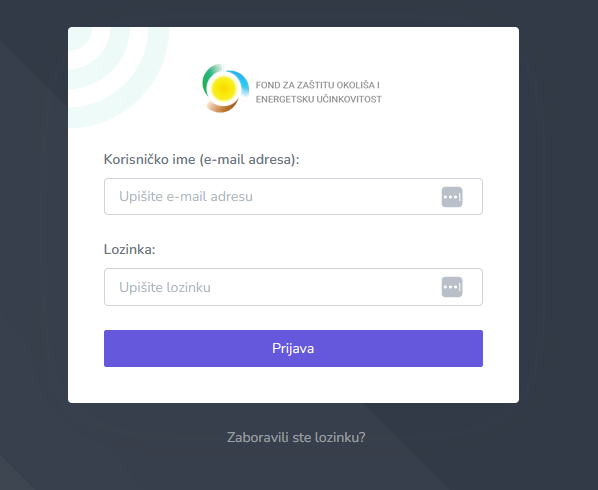 Primjeri realiziranih projekata
Višestambena zgrada Žarka Pezelja 14, 16, 18, 20 i 22, Kostrena
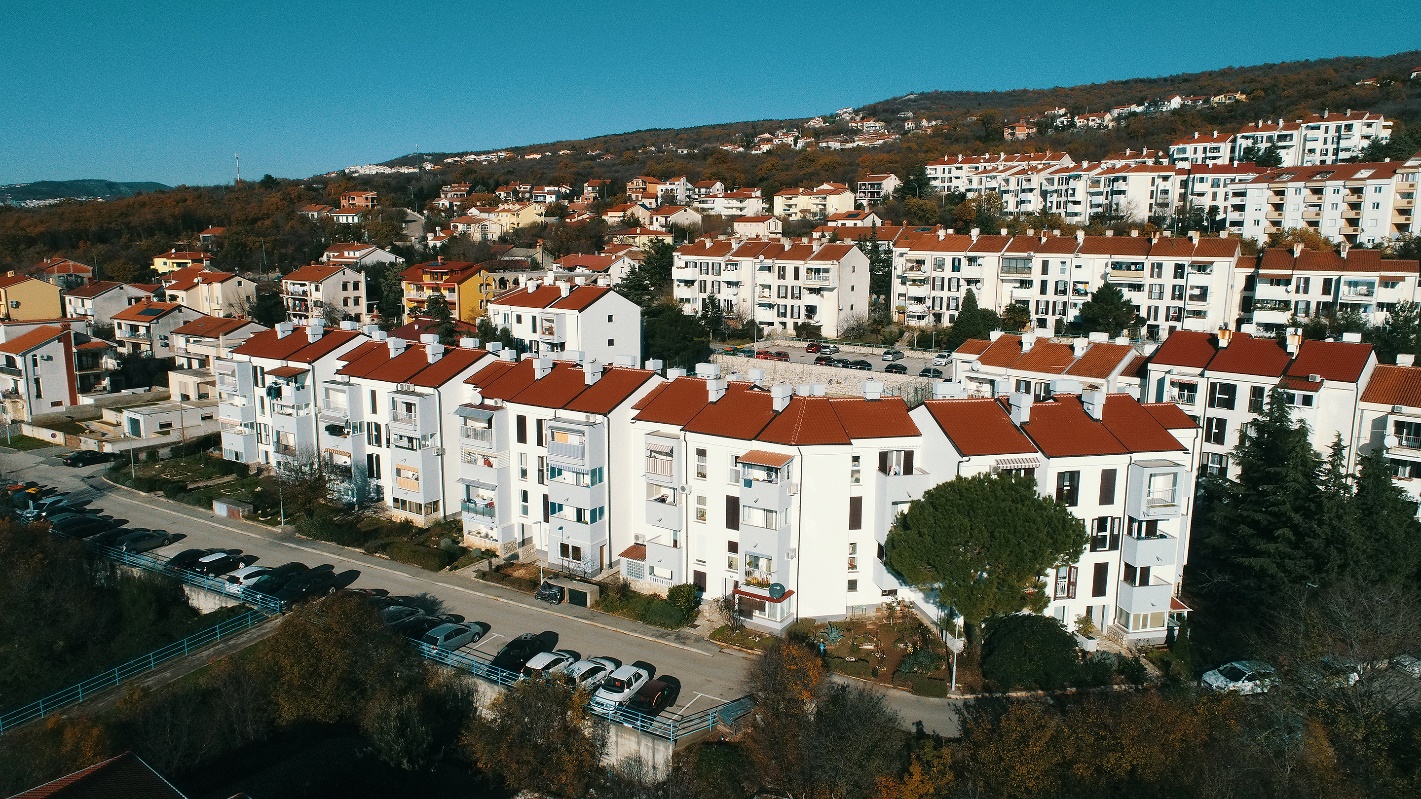 Mjere:
Toplinska izolacija vanjskih zidova
Toplinska izolacija stropa prema tavanu
Toplinska izolacija stropa negrijanih prostorija u prizemlju
Zamjena djela vanjske stolarije
Primjeri realiziranih projekata
Višestambena zgrada Žarka Pezelja 14, 16, 18, 20 i 22, Kostrena
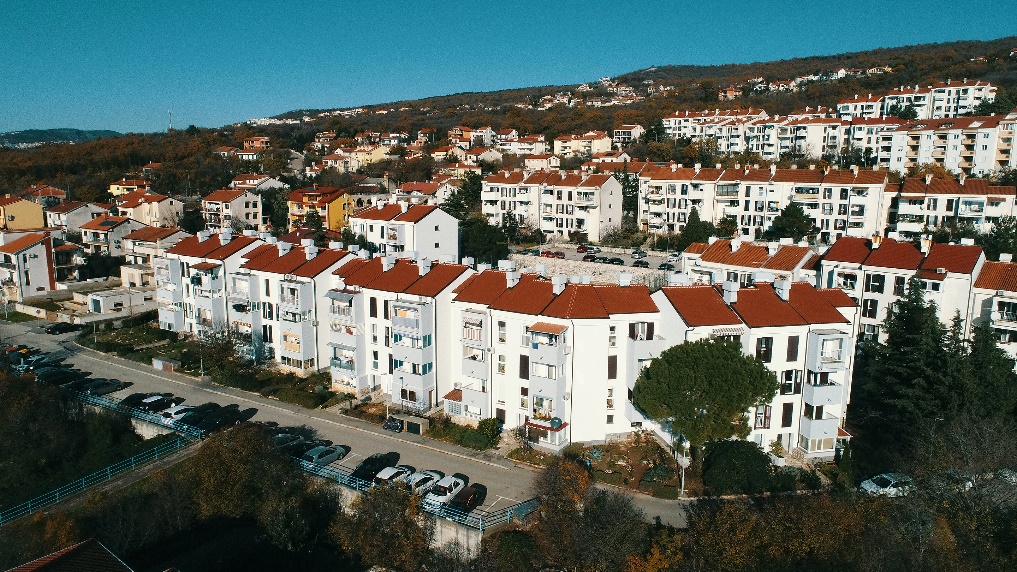 Energetski razred prije obnove:

D
Energetski razred nakon obnove:

A
Godišnja potrebna toplinska energija za grijanje (QH,nd) prije obnove:

480.190,30 kWh
Ukupna vrijednost izvedenih radova:

3.670.061,01 
kn s PDV-om
Godišnja potrebna toplinska energija za grijanje (QH,nd) nakon obnove:

94.721,60 kWh  (72,73%)
Primjeri realiziranih projekata
Višestambena zgrada Vladimira Nazora 23, Buje
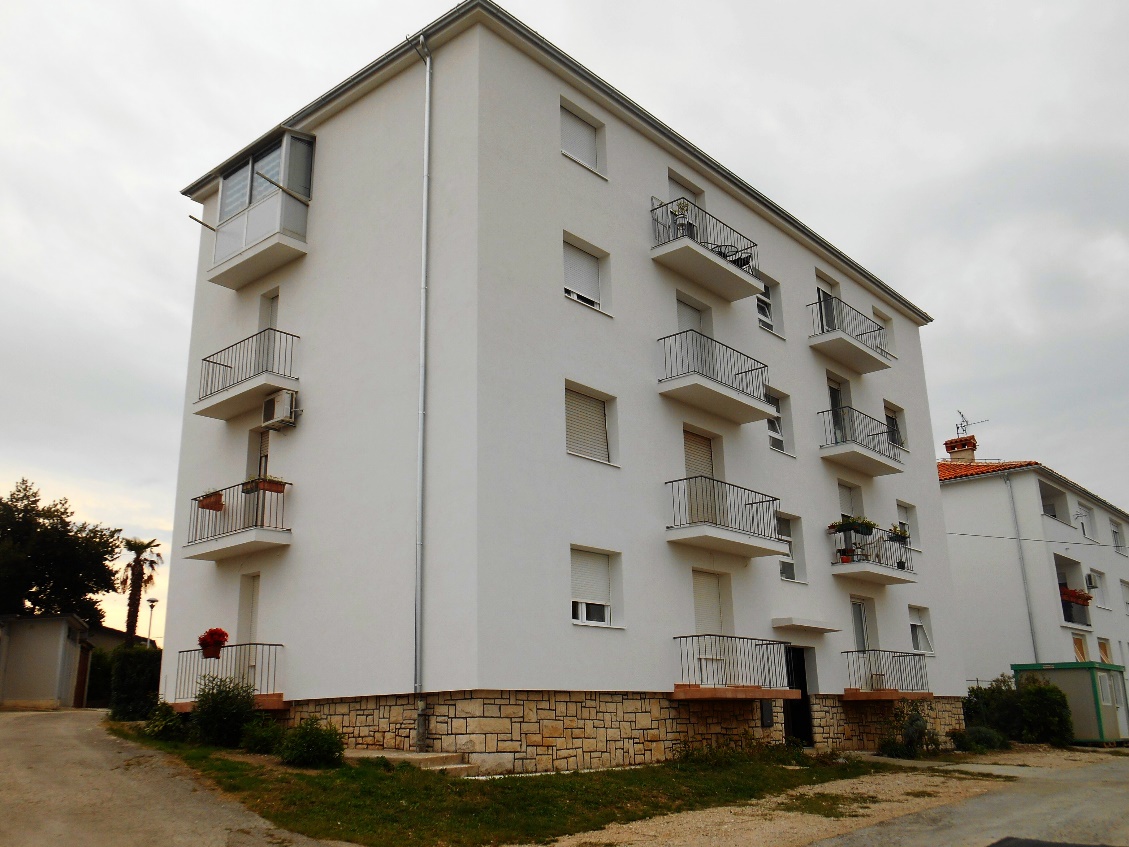 Mjere:
Toplinska izolacija vanjskih zidova
Toplinska izolacija stropa prema tavanu
Zamjena djela vanjske stolarije
Primjeri realiziranih projekata
Višestambena zgrada Vladimira Nazora 23, Buje
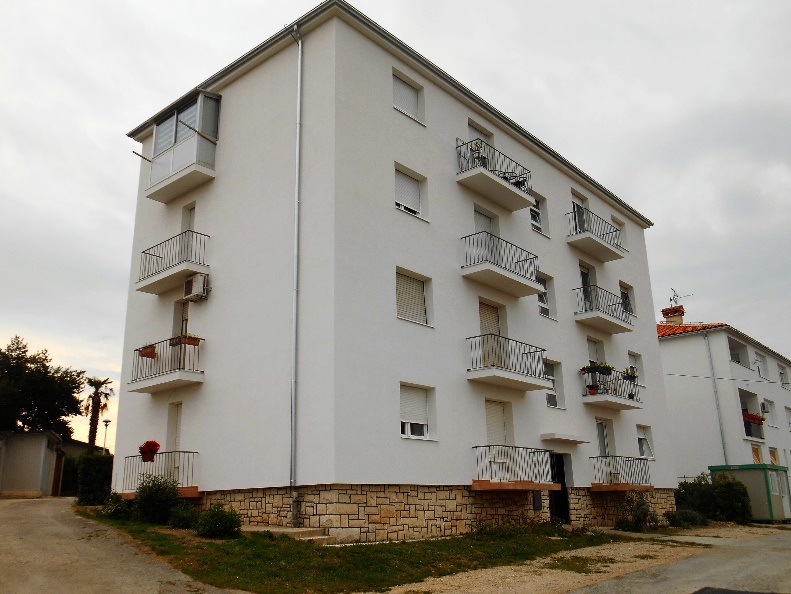 Energetski razred prije obnove:

D
Energetski razred nakon obnove:

B
Godišnja potrebna toplinska energija za grijanje (QH,nd) prije obnove:

73.982,36 kWh
Ukupna vrijednost izvedenih radova:

899.781,69 
kn s PDV-om
Godišnja potrebna toplinska energija za grijanje (QH,nd) nakon obnove:

25.607,87 kWh  (65,39%)
Hvala na pažnji!
Regionalna energetska agencija Kvarner
Ciottina 17b, 51000 Rijeka
Hrvatska
Tel: 051/631 847
Fax: 051/ 263 751
Mail: info@reakvarner.hr